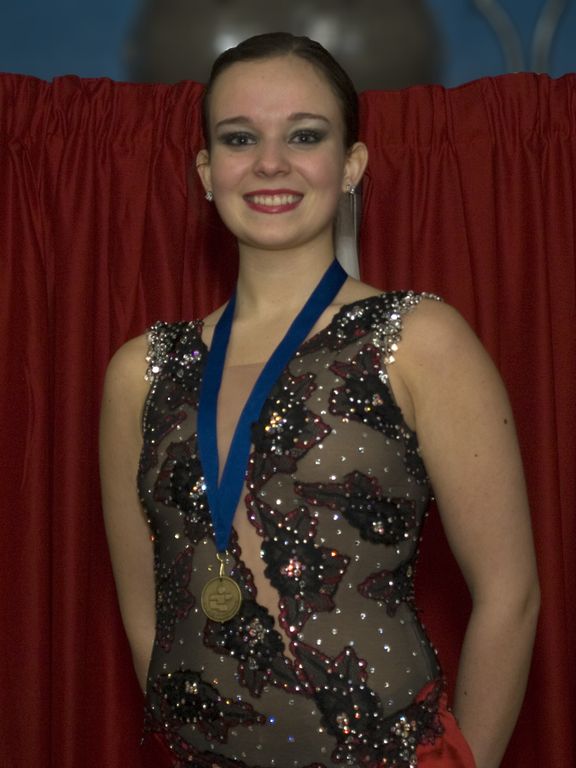 Jeux du QuébecPatinage Bourassa26 janvier 2013
Novice Dames
Madison Hopkins
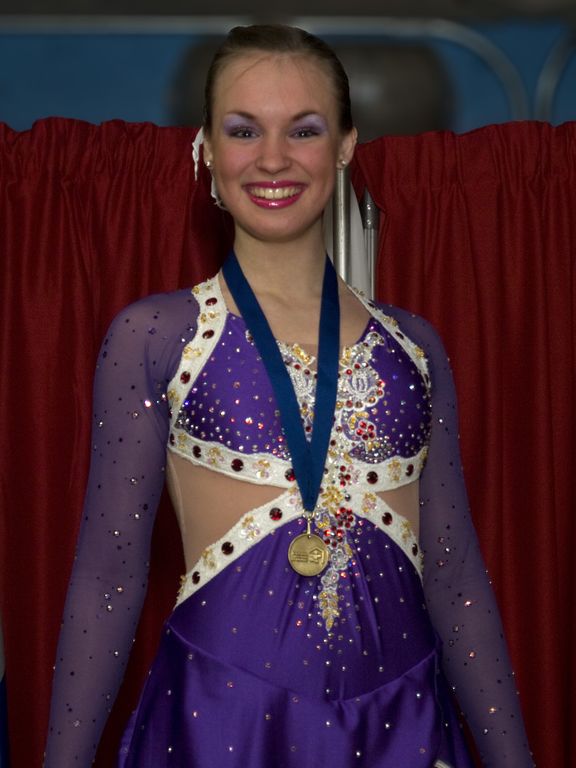 Jeux du QuébecPatinage Bourassa26 janvier 2013
Pré-Novice  Dames
Meagan Continelli
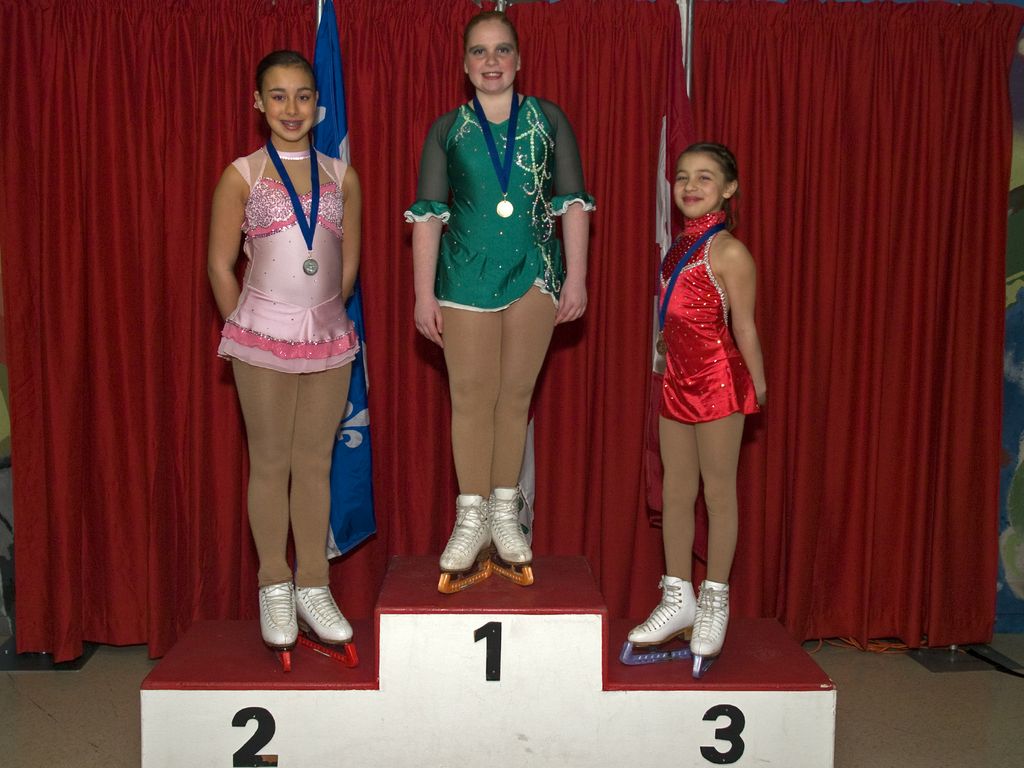 Jeux du QuébecPatinage Bourassa26 janvier 2013
Juvénile Dames
Carolanne Cyr-Vanier 
Sophie Laurence Langford
Nour Houda Foura